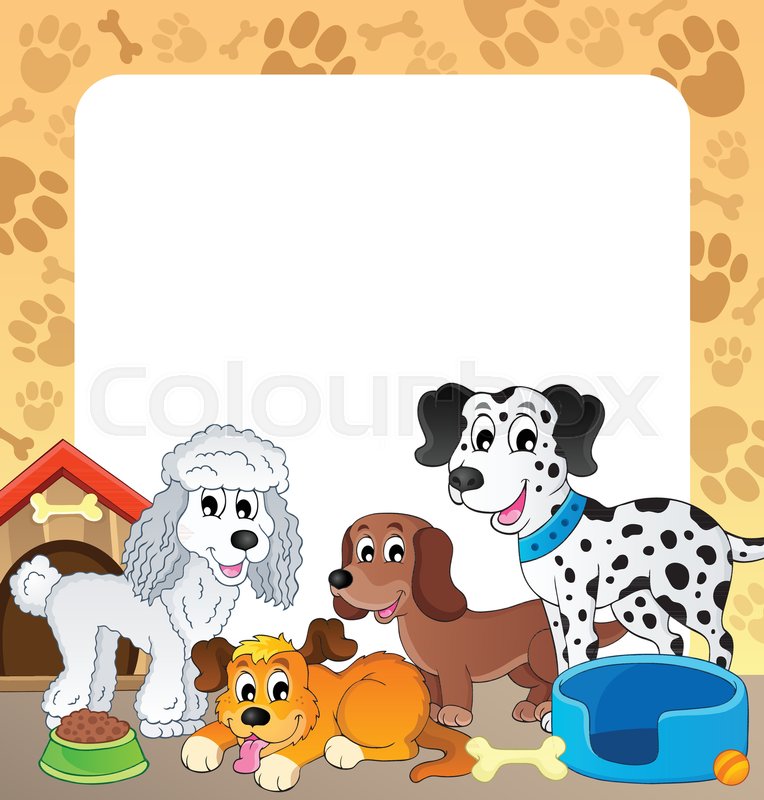 Муниципальное казенное дошкольное образовательное учреждение Искитимского района Новосибирской областидетский  сад  комбинированного вида «Красная шапочка»  р.п. Линево_________________________________________________________________________Адрес: 633216 р.п. Линево 4  микрорайон д. 15,  Искитимский  район, Новосибирская область, тел/ факс (8 383 43 ) 3-38-21 Е-mail:ds_kra_isk@mail.ru
Проект
«Домашние животные»
Воспитатель: Кайгородова Е.Н.
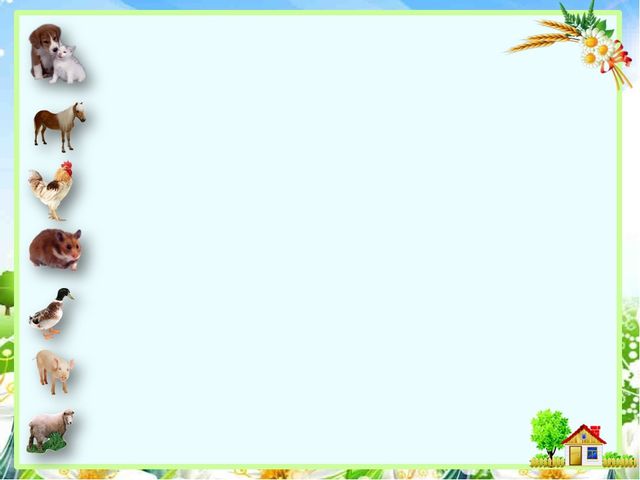 Постановка проблемы
Постановка проблемы
Дети не имеют достаточных знаний о домашних животных и их детёнышах.
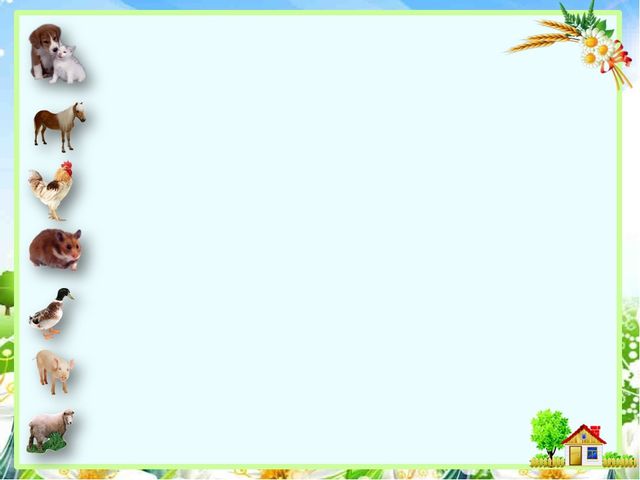 Цель проекта:
 Расширить и обогатить знания детей о домашних животных их внешнем виде.
Задачи проекта:
Познакомить детей с характерными особенностями домашних животных и их детенышей: чем они питаются, где живут, какую пользу приносят людям
пополнять  словарный запас, 
Отработать звукопроизношение через фольклор и пальчиковые игры;
Привлечь родителей к активному участию в проектной деятельности;
Воспитывать любовь и бережное отношение к домашним животным, желание заботиться о них.
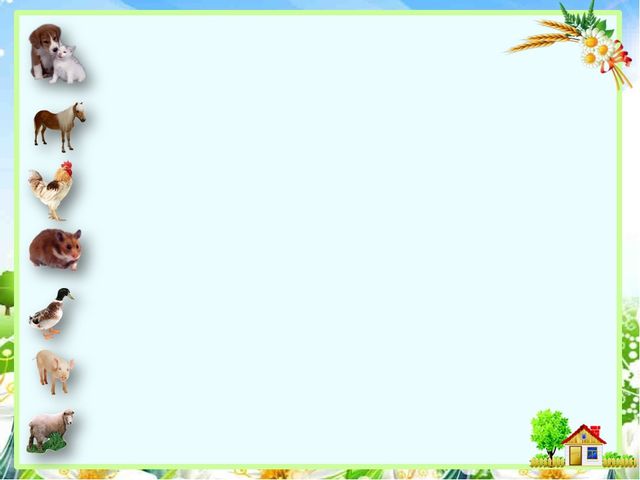 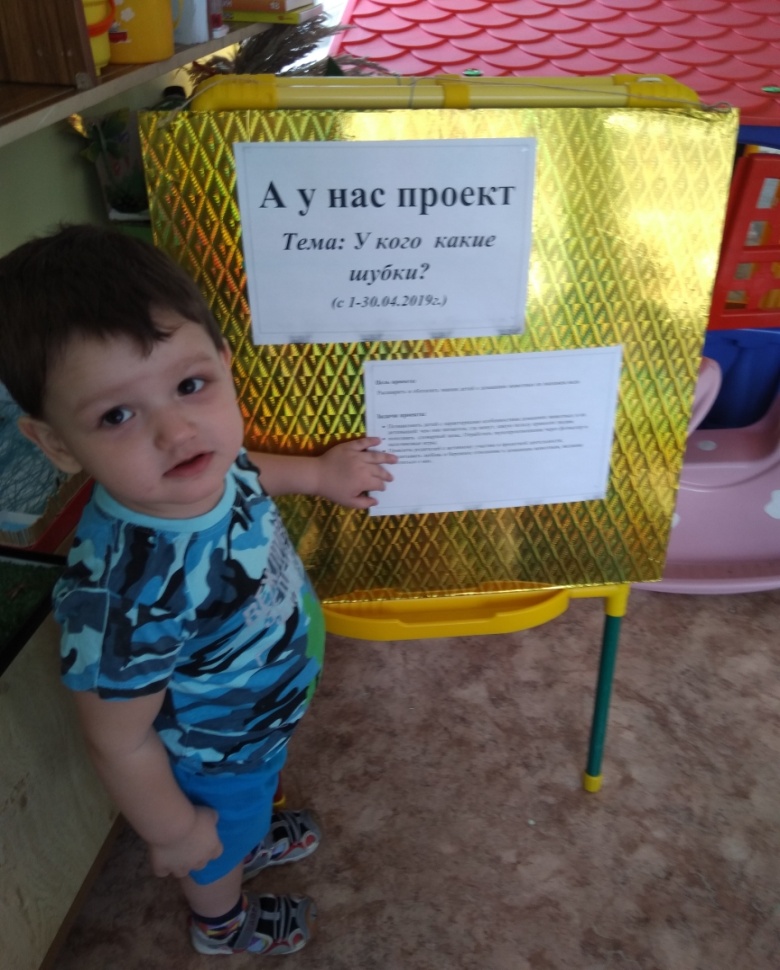 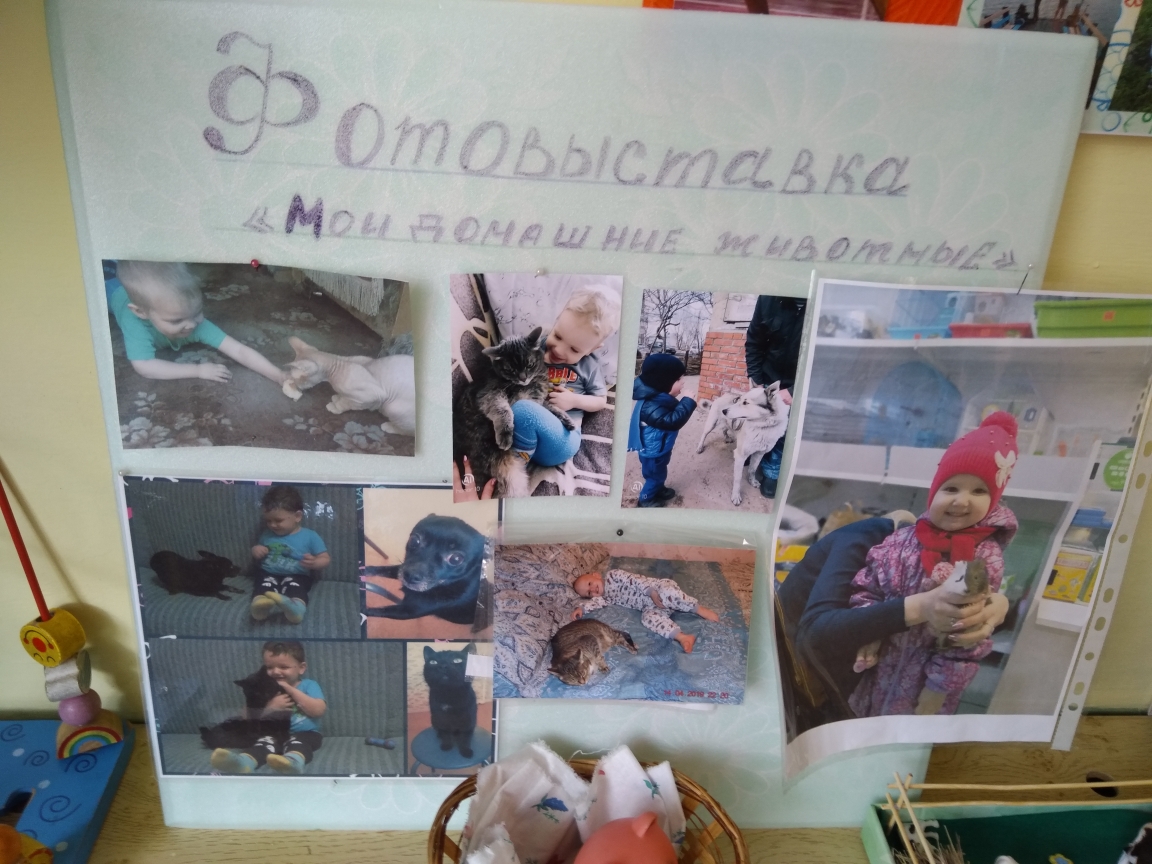 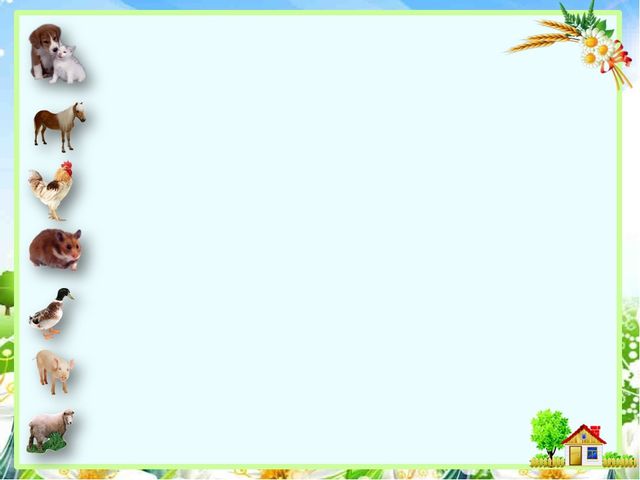 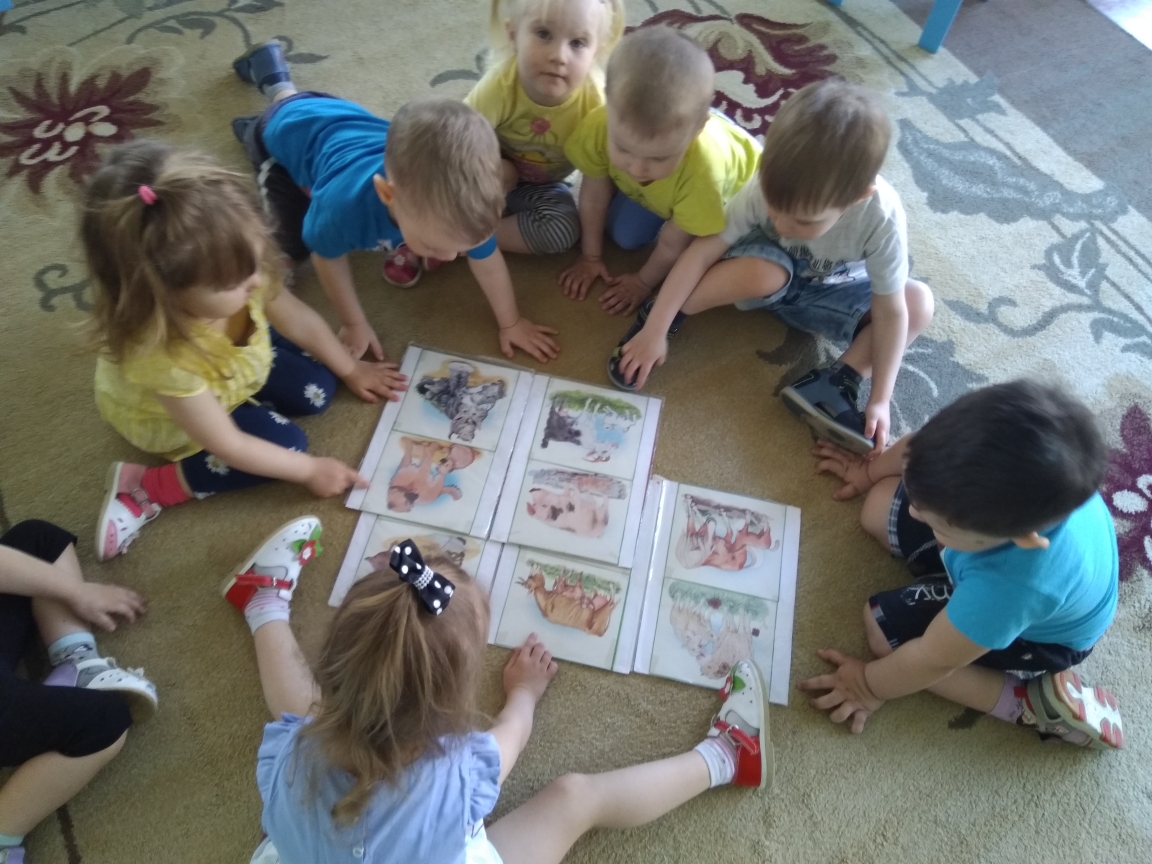 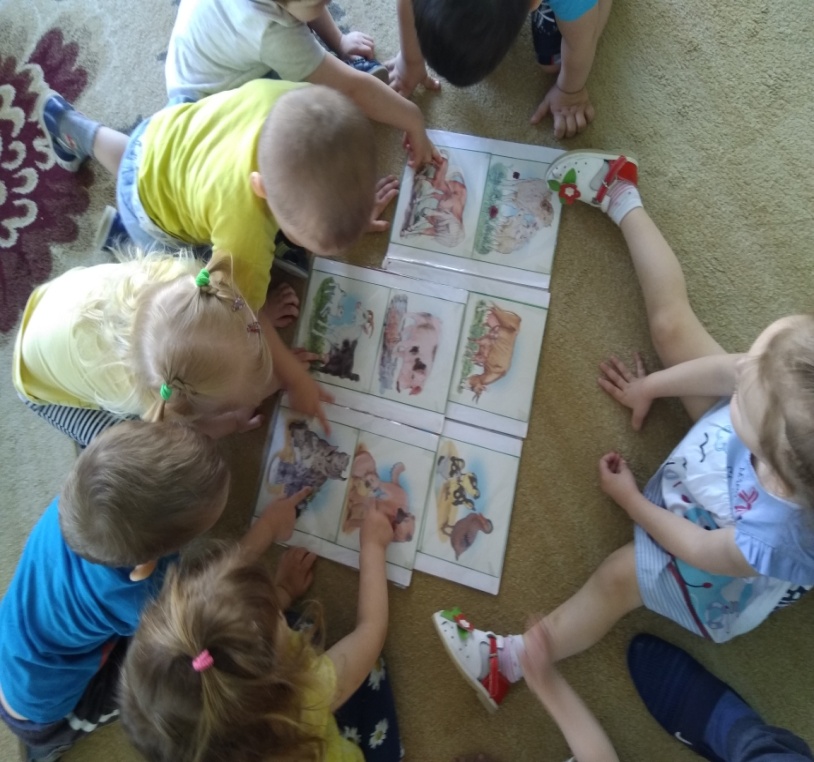 Рассматривание иллюстраций
«Домашние животные и их детеныши»
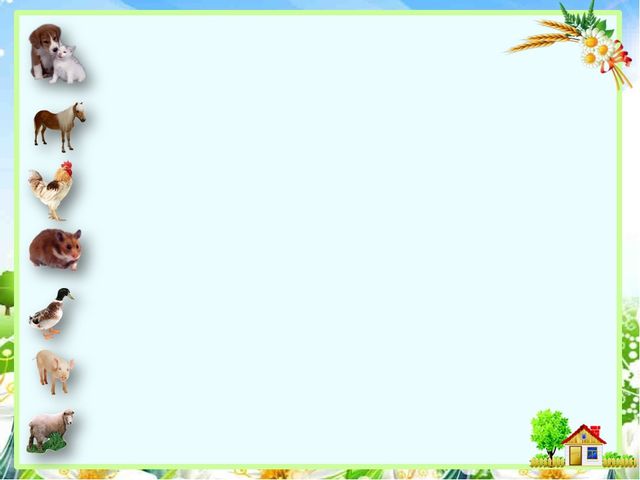 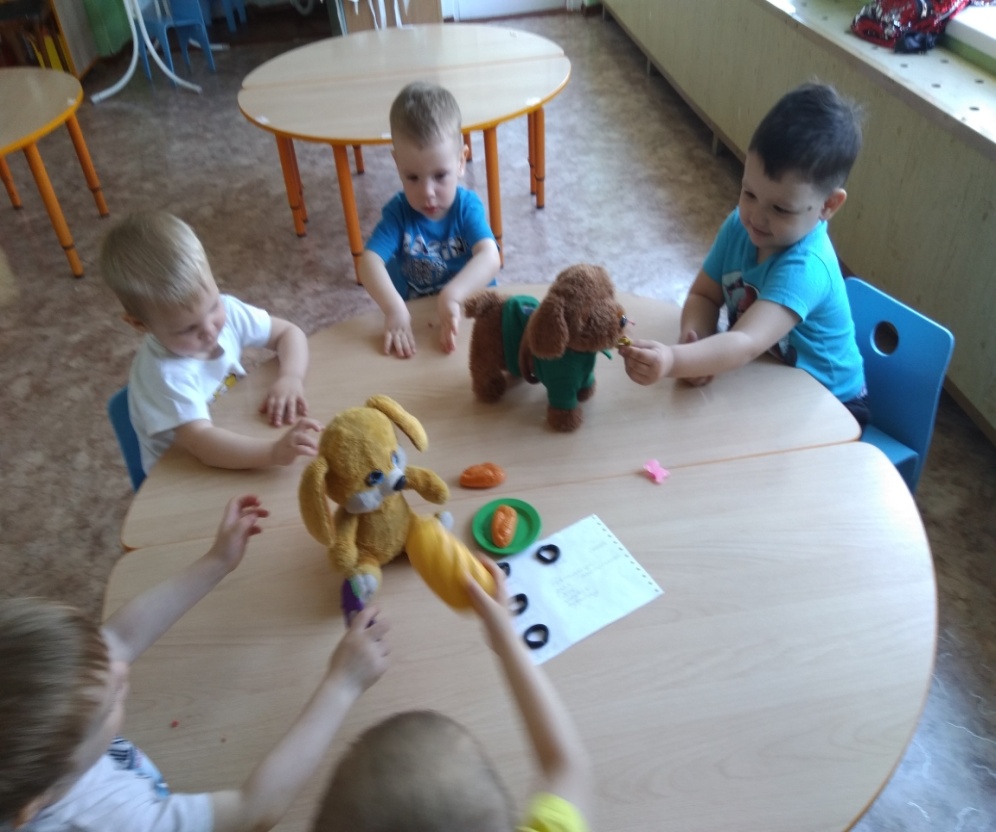 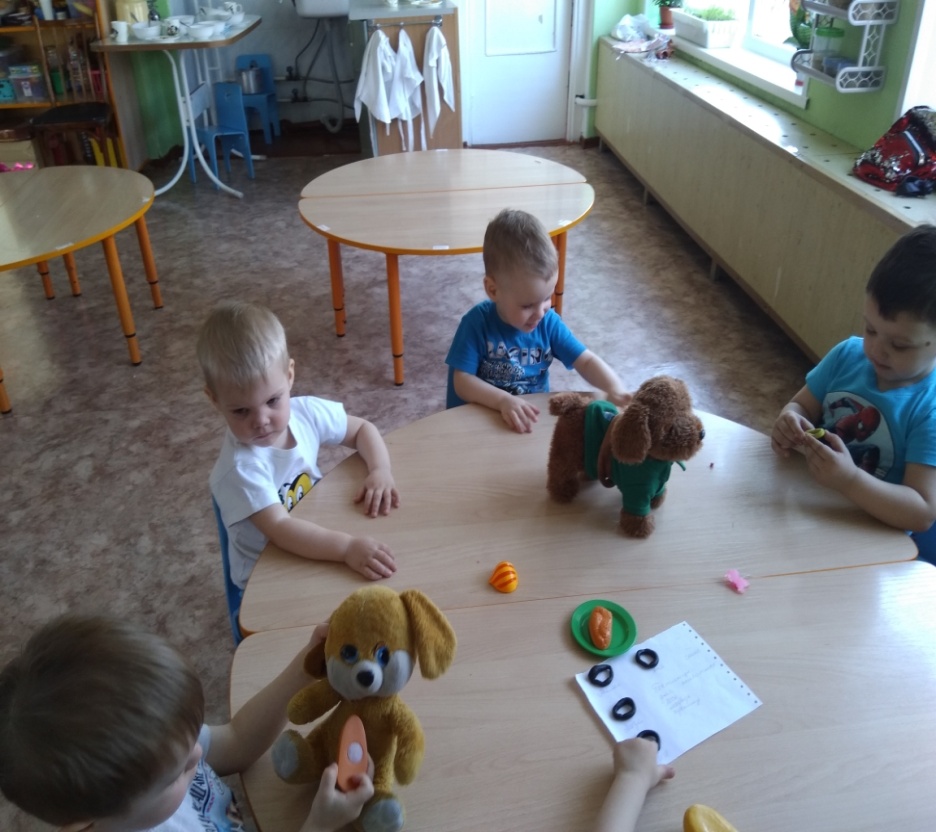 Игровая ситуация
«Накорми собачку»
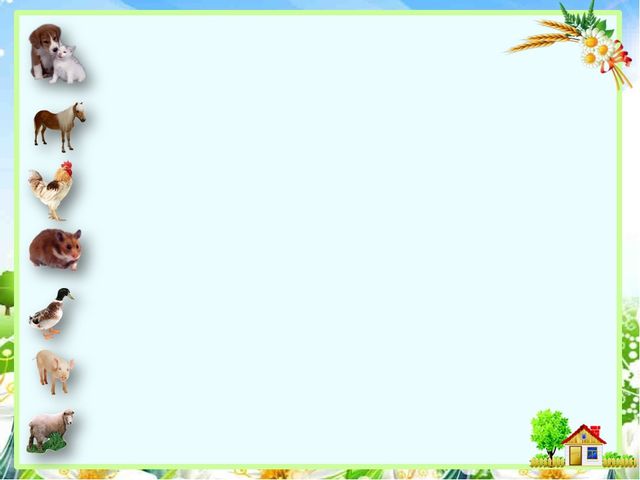 П/игра: « Как бегает и лает собачка?»
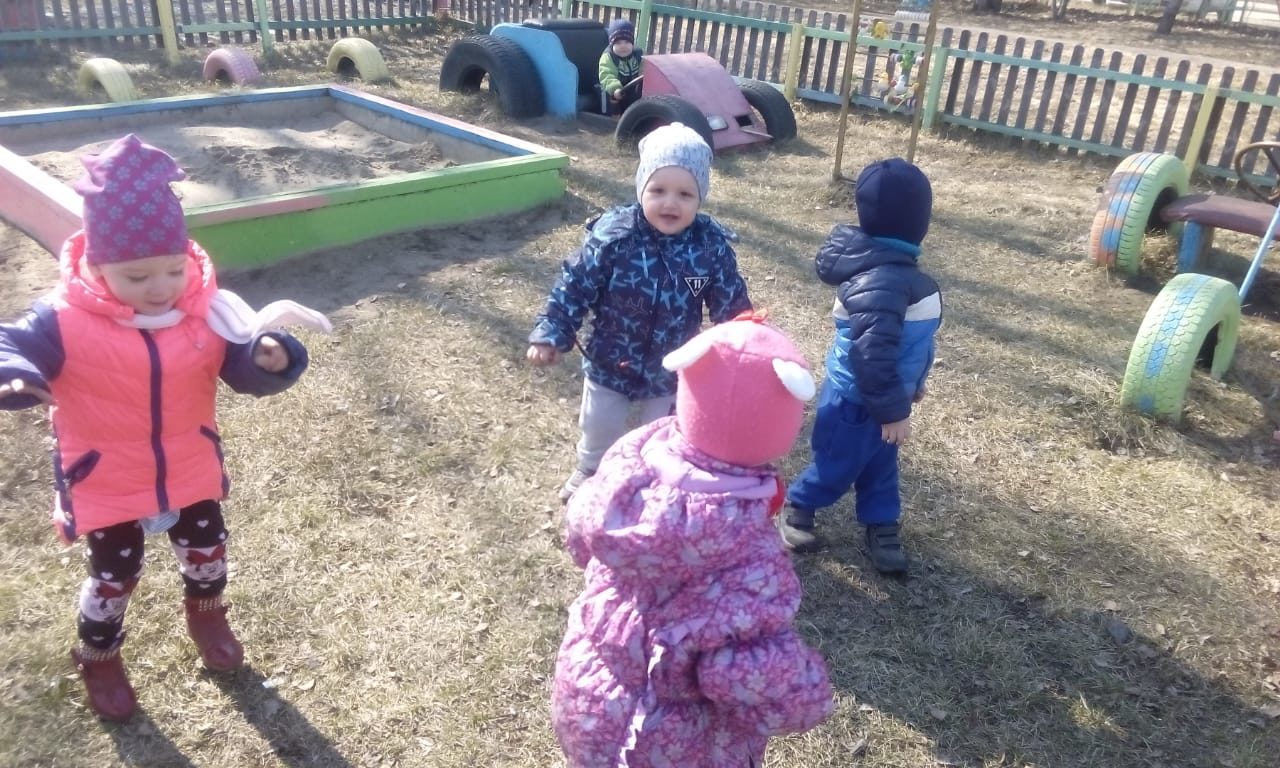 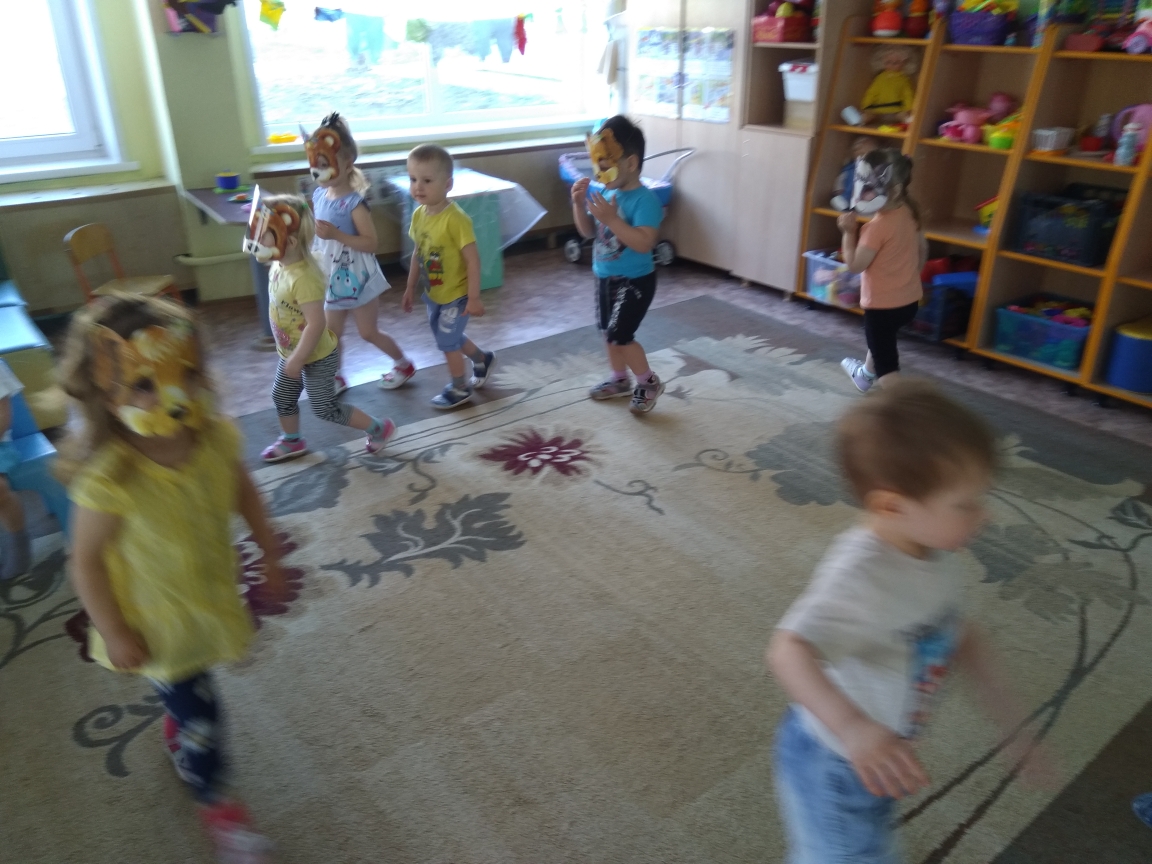 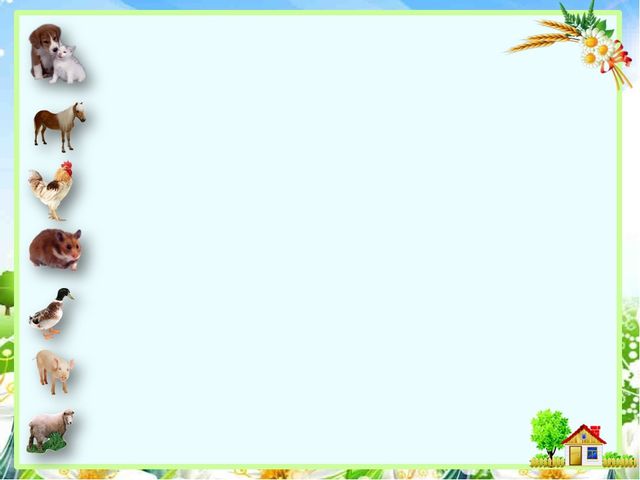 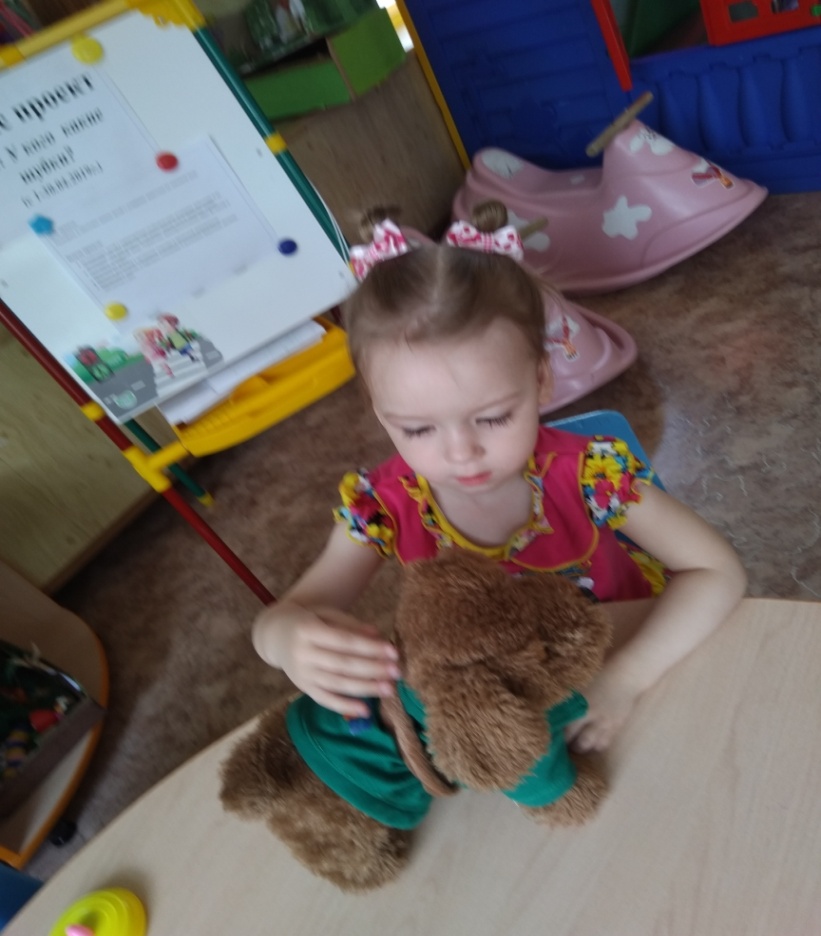 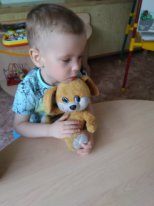 Рассматривание мягких игрушек « Домашние животные»
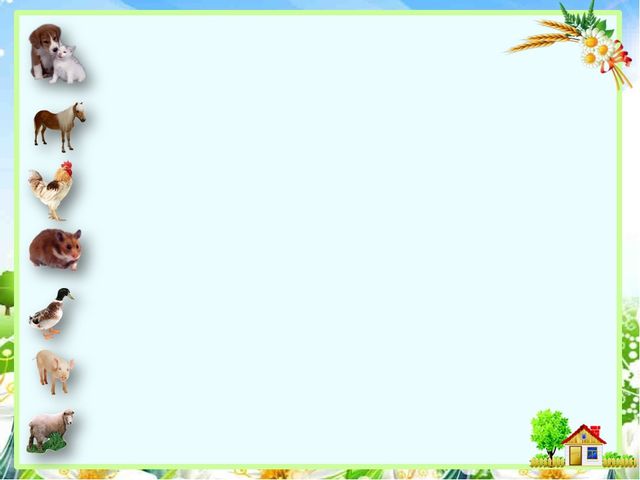 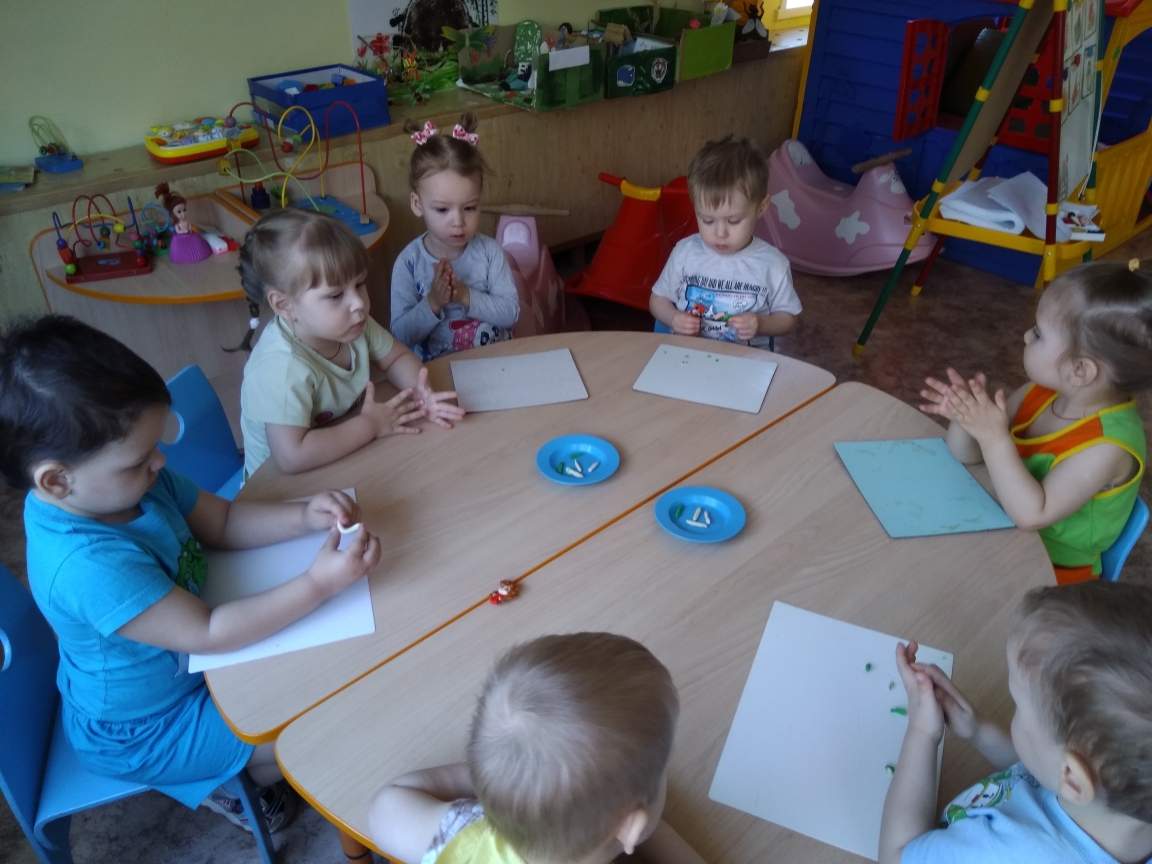 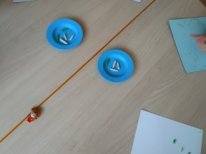 Лепка
 «Колбаски на тарелке для собачки»
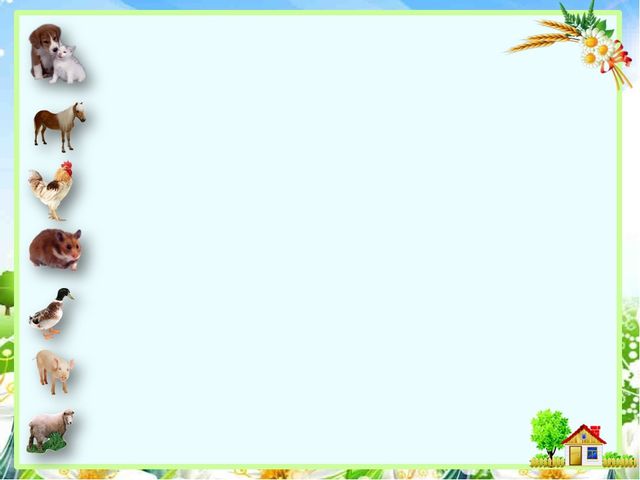 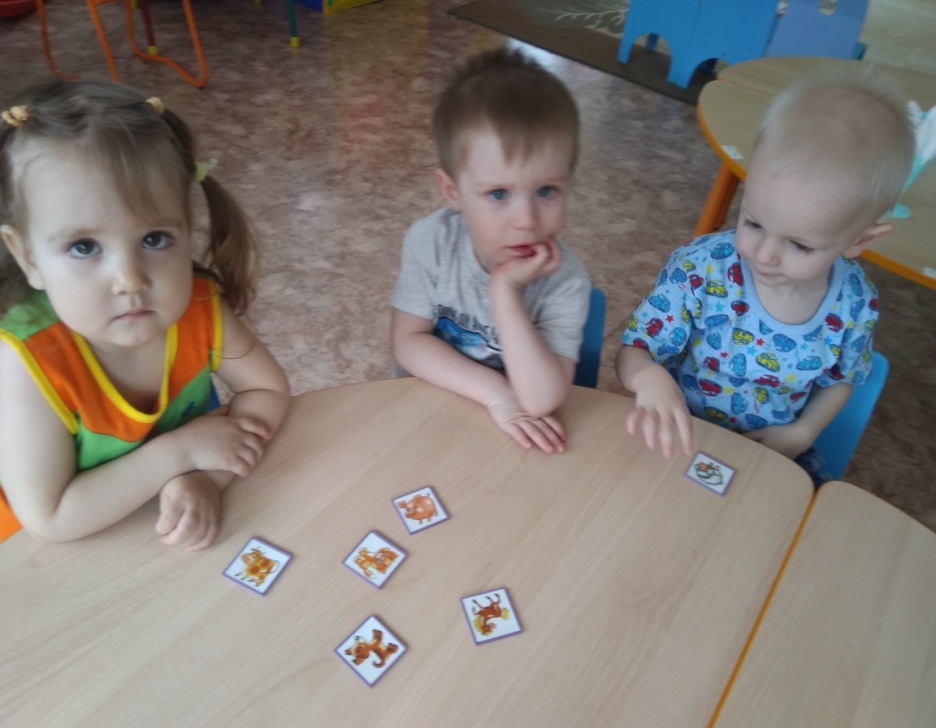 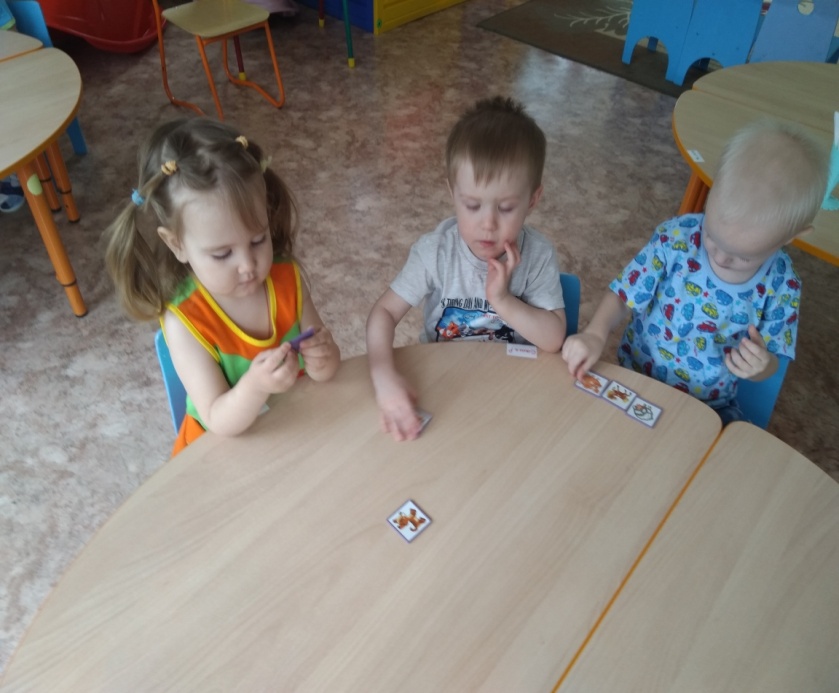 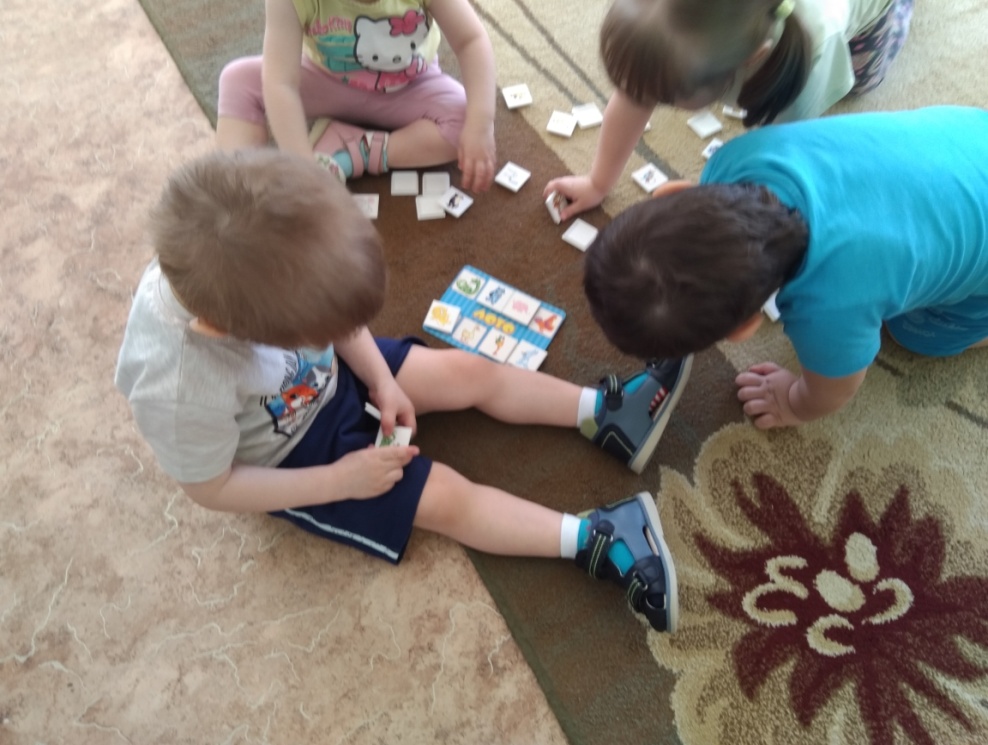 Д/игры:
«У кого какая шубка?», «Кто что ест»
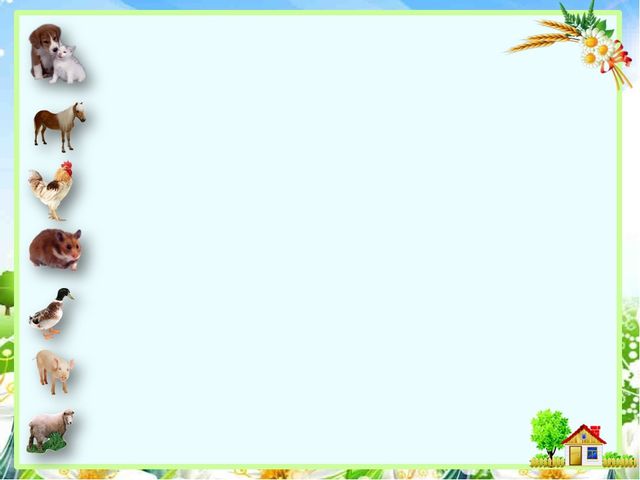 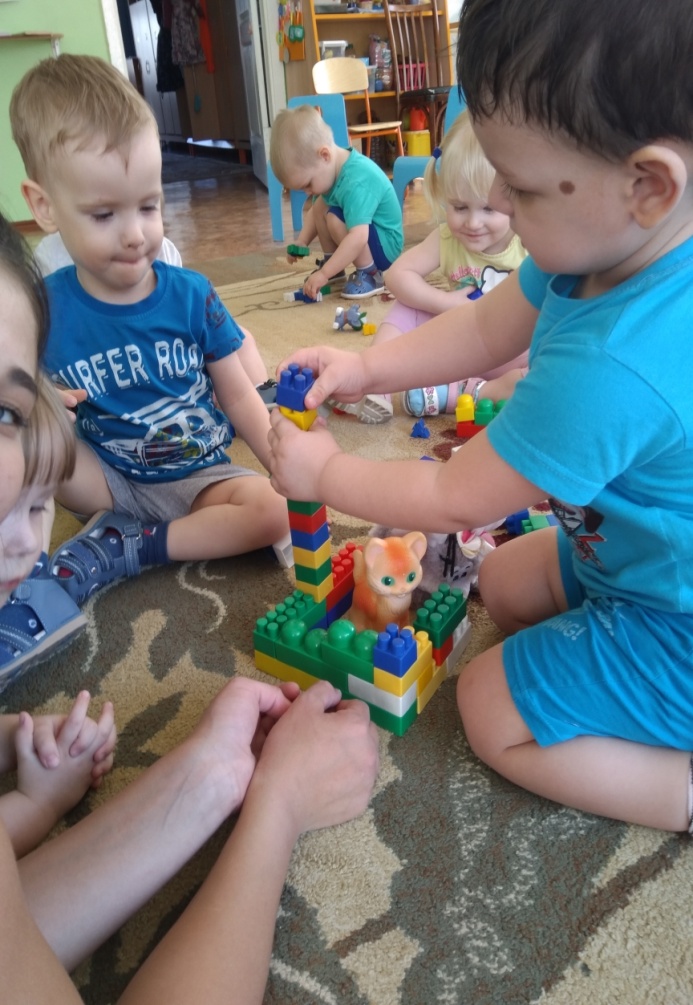 Конструирование «Домик для кошки»
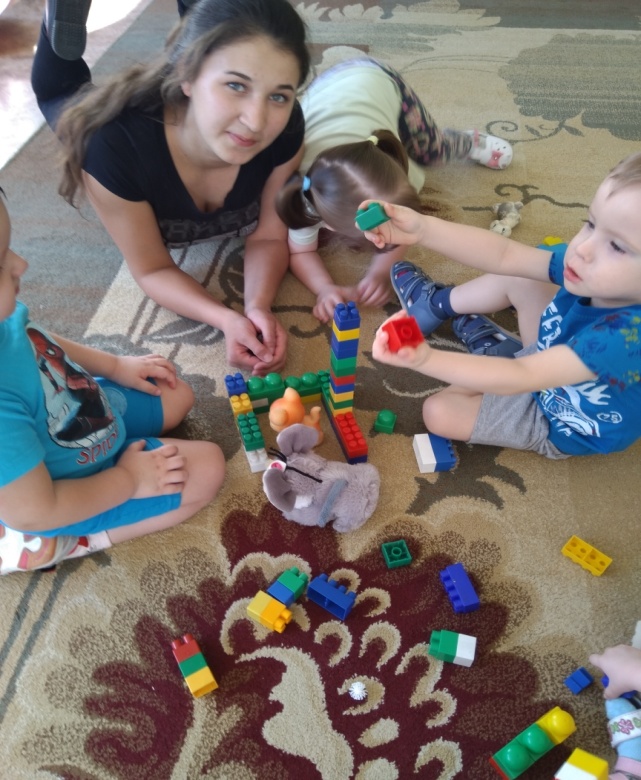 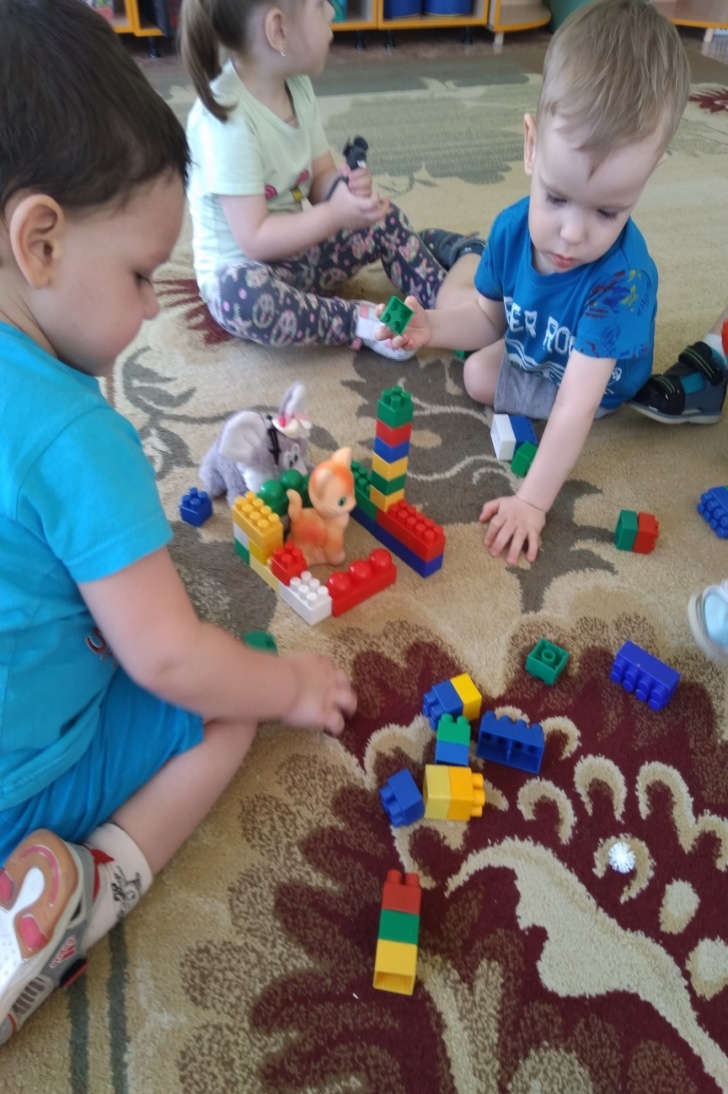 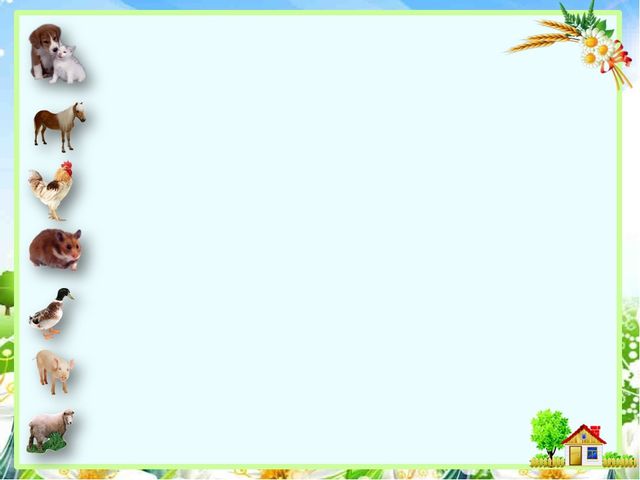 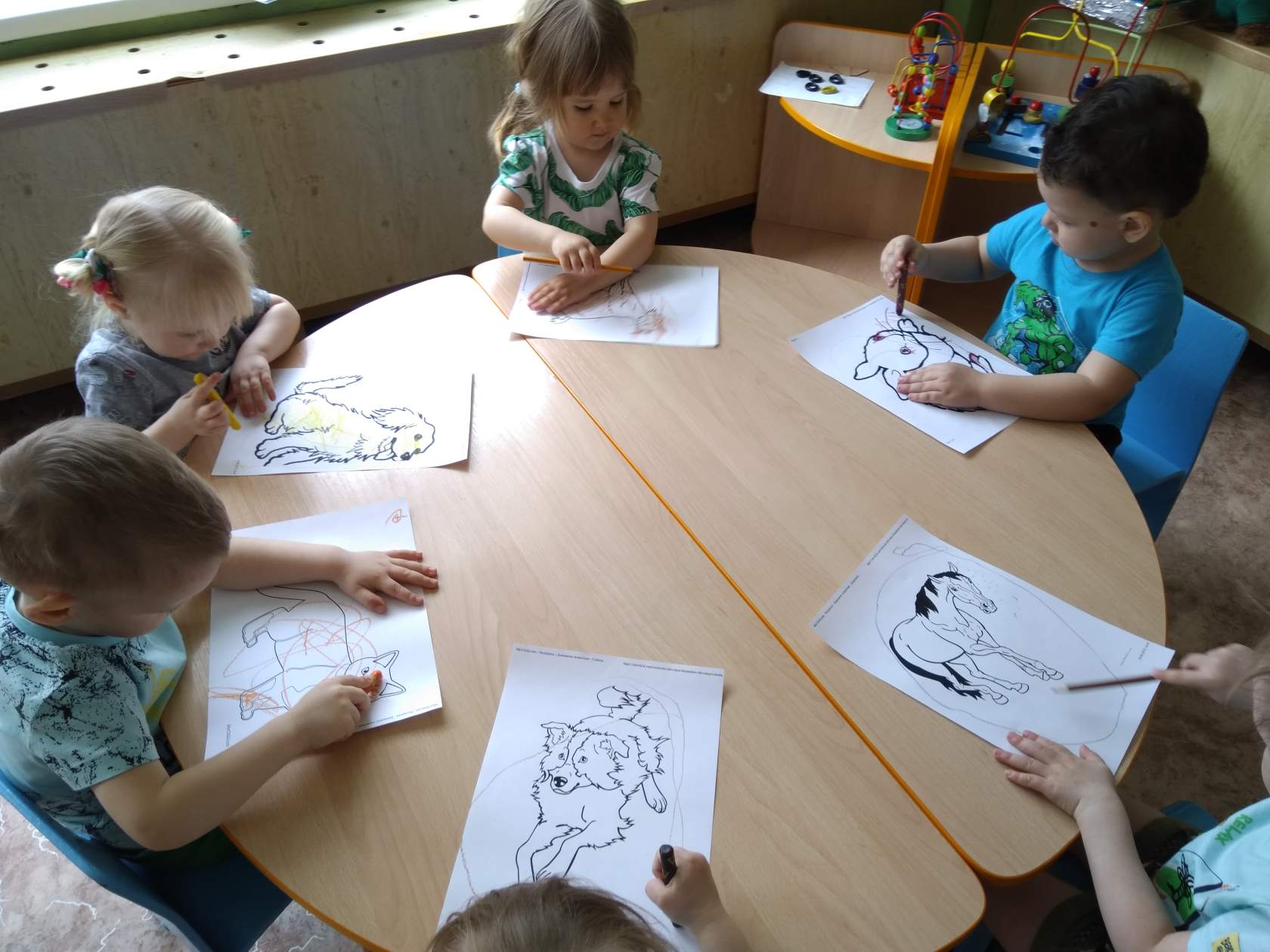 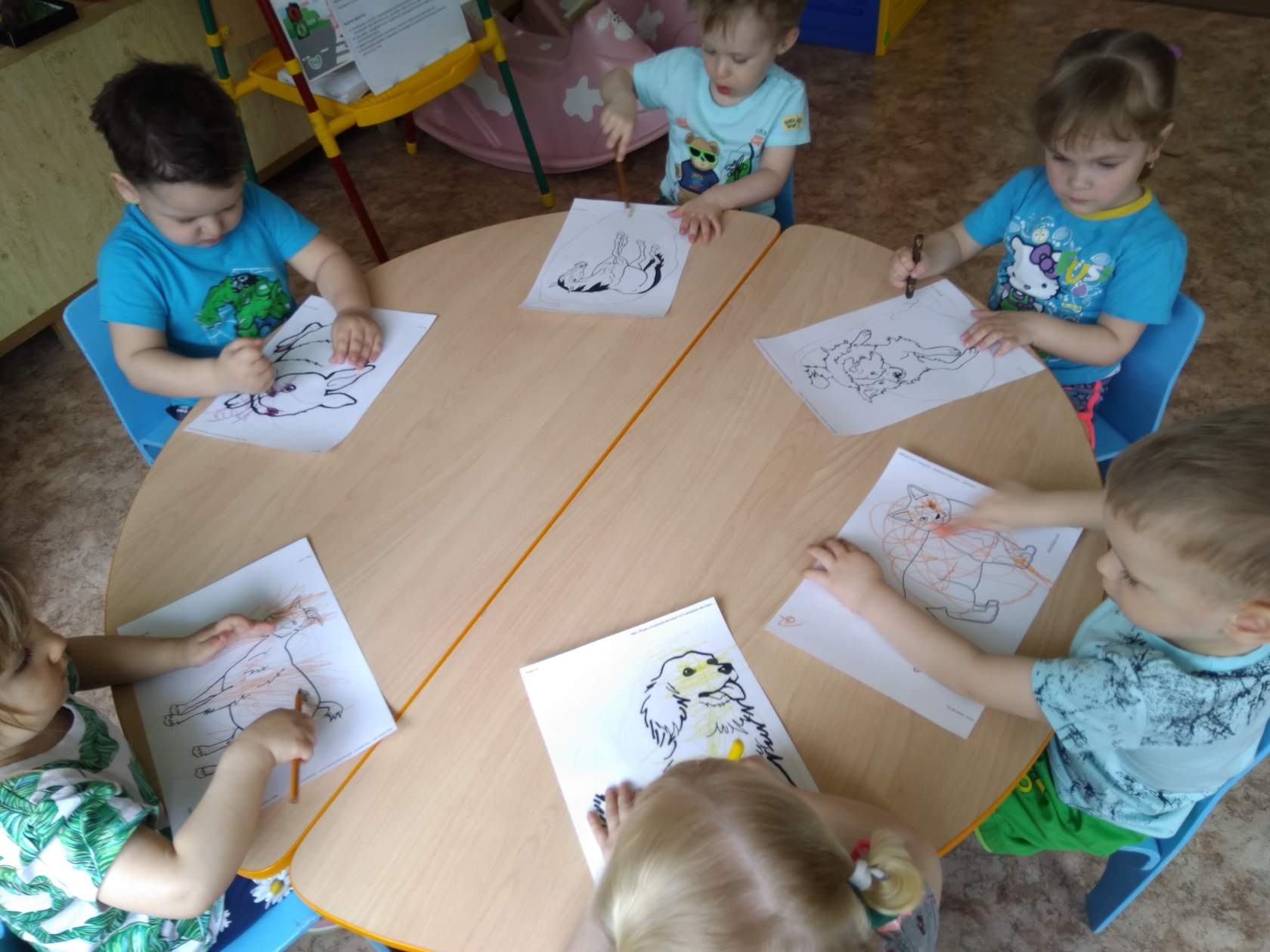 Раскрашивание раскрасок
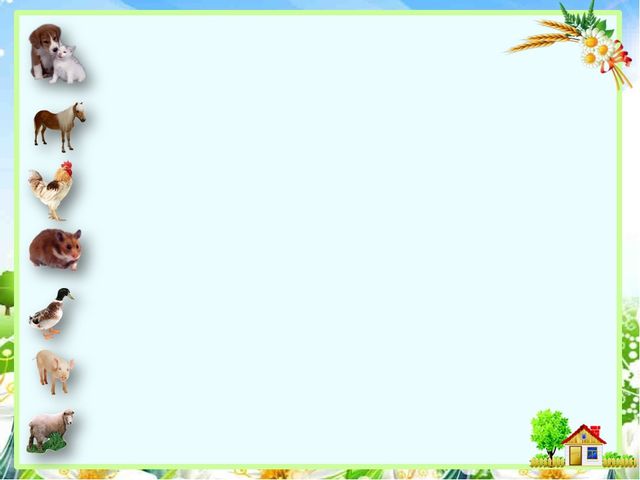 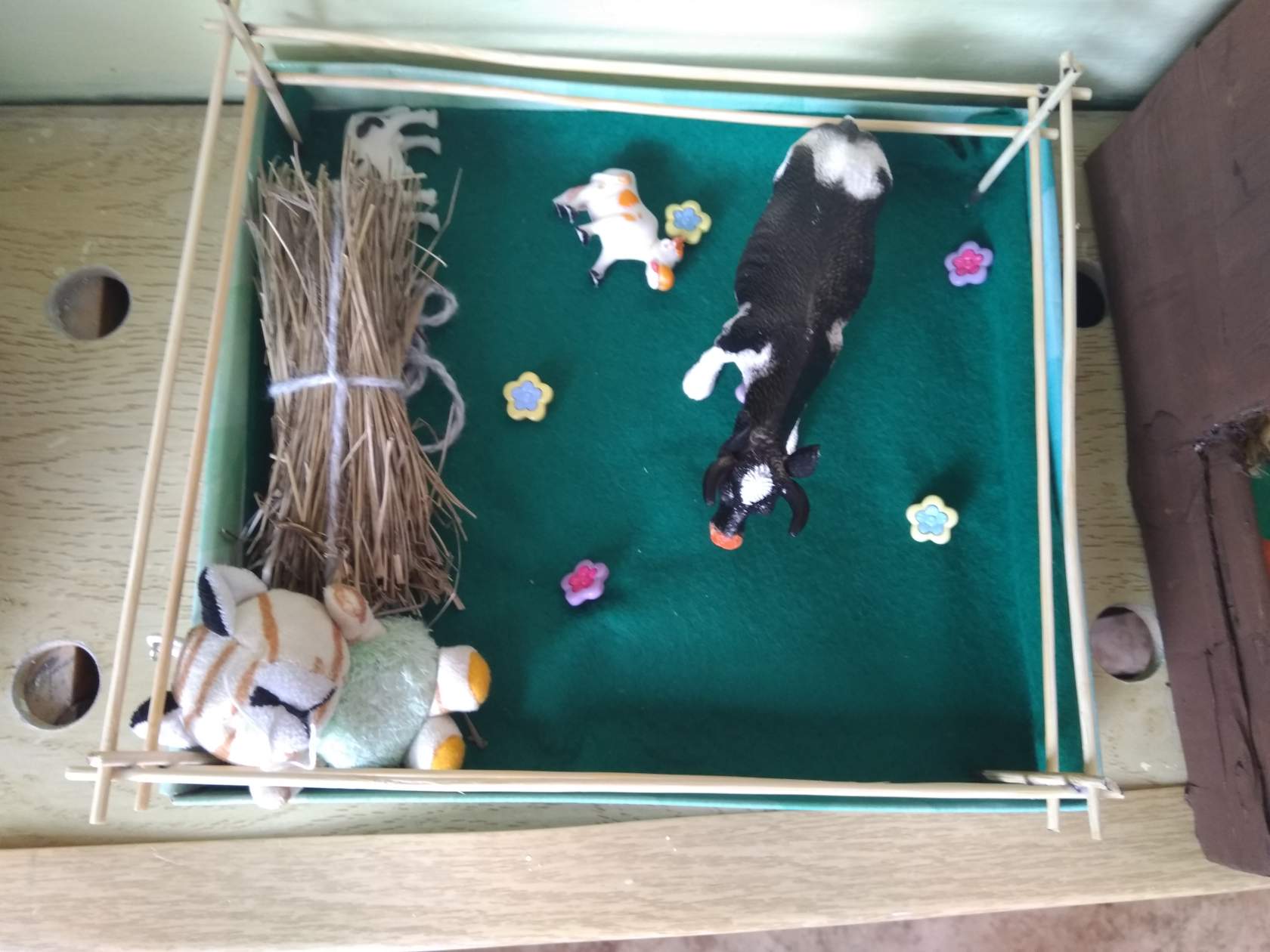 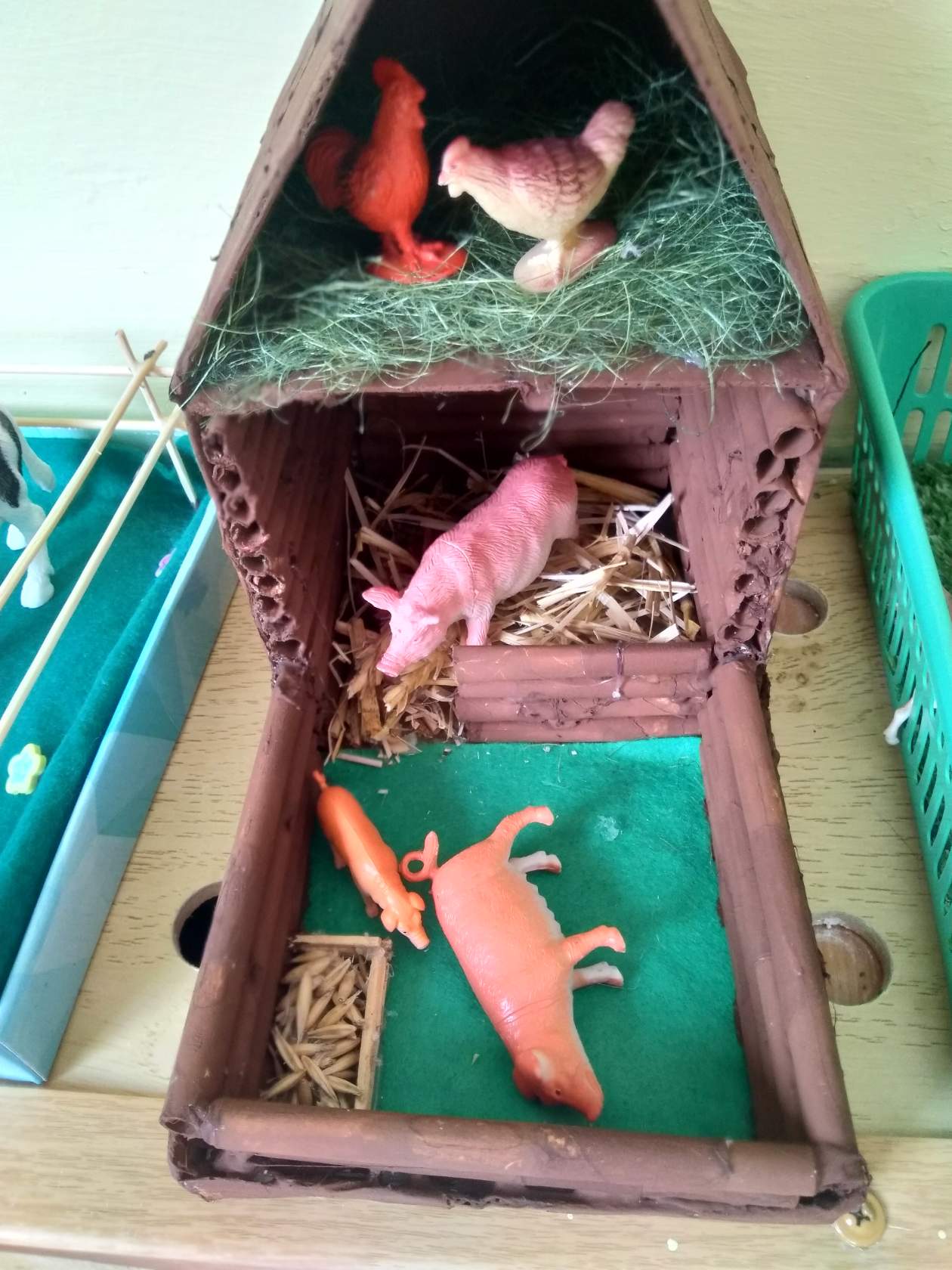 Макет
«Свинья с поросятами»
Макет
«Корова с теленком»
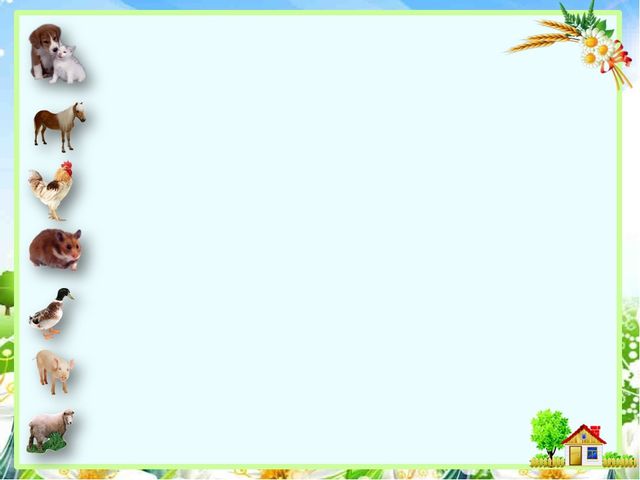 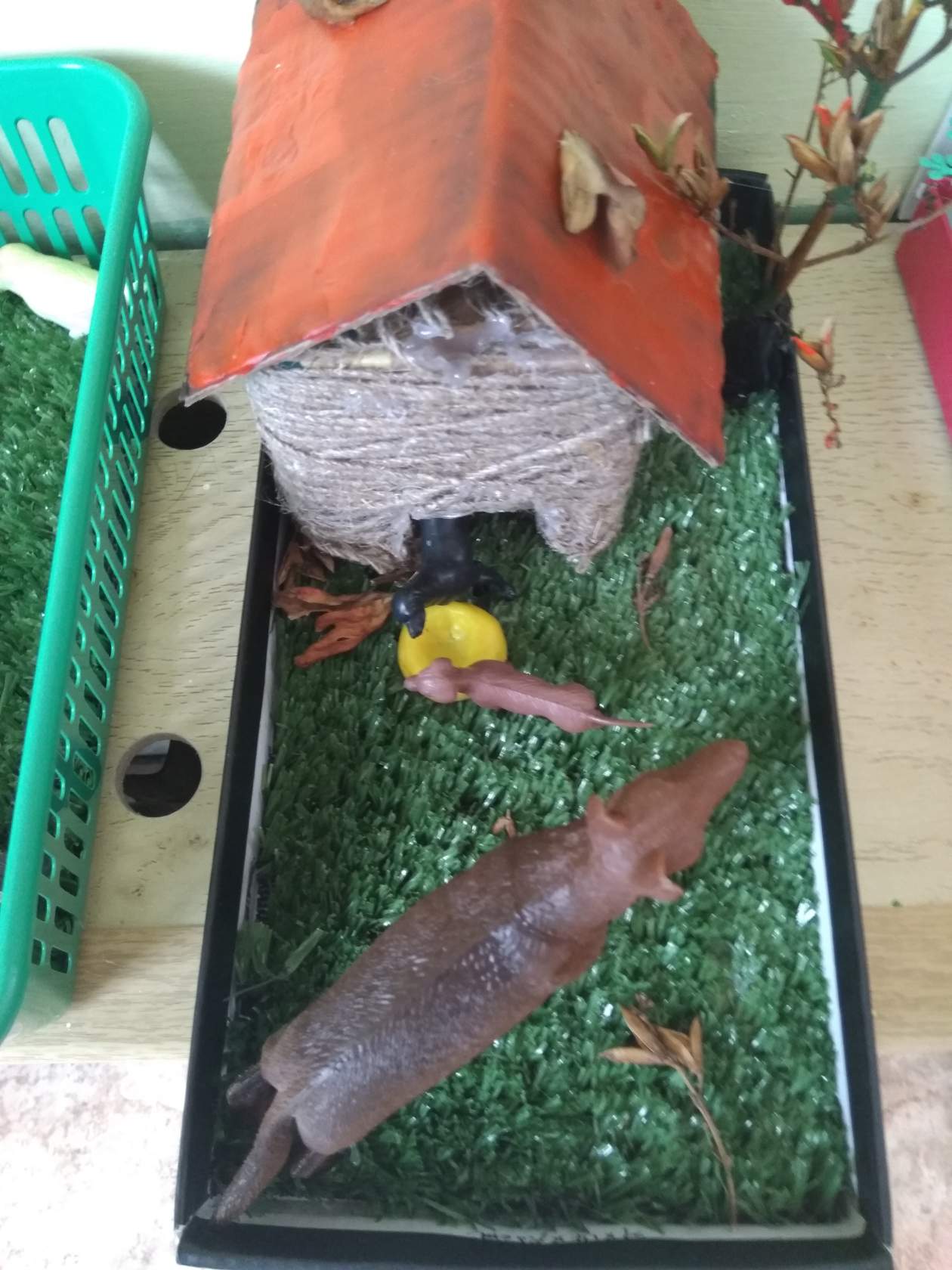 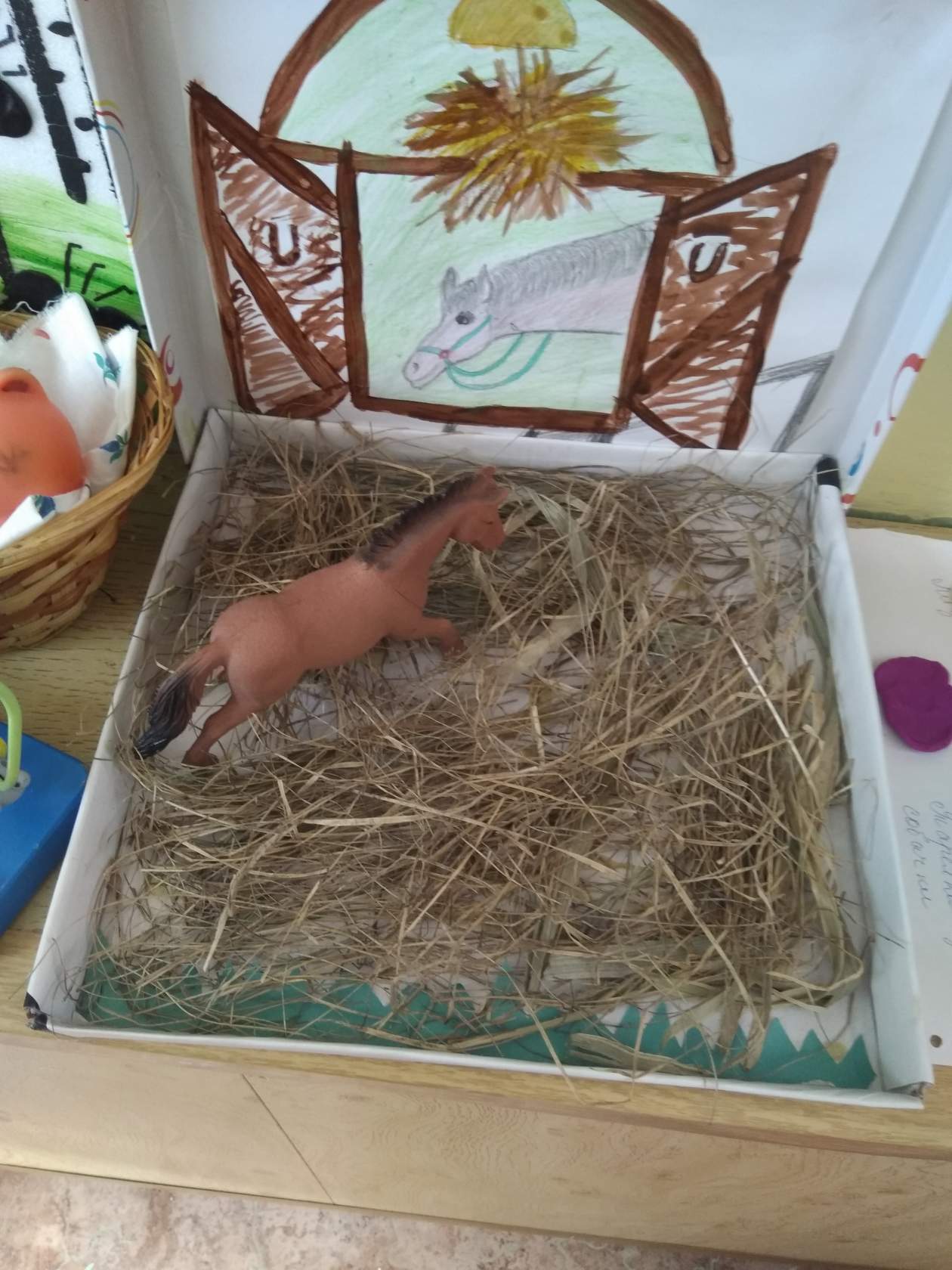 Макет
«Собака и щенки»
Макет
«Лошадь »
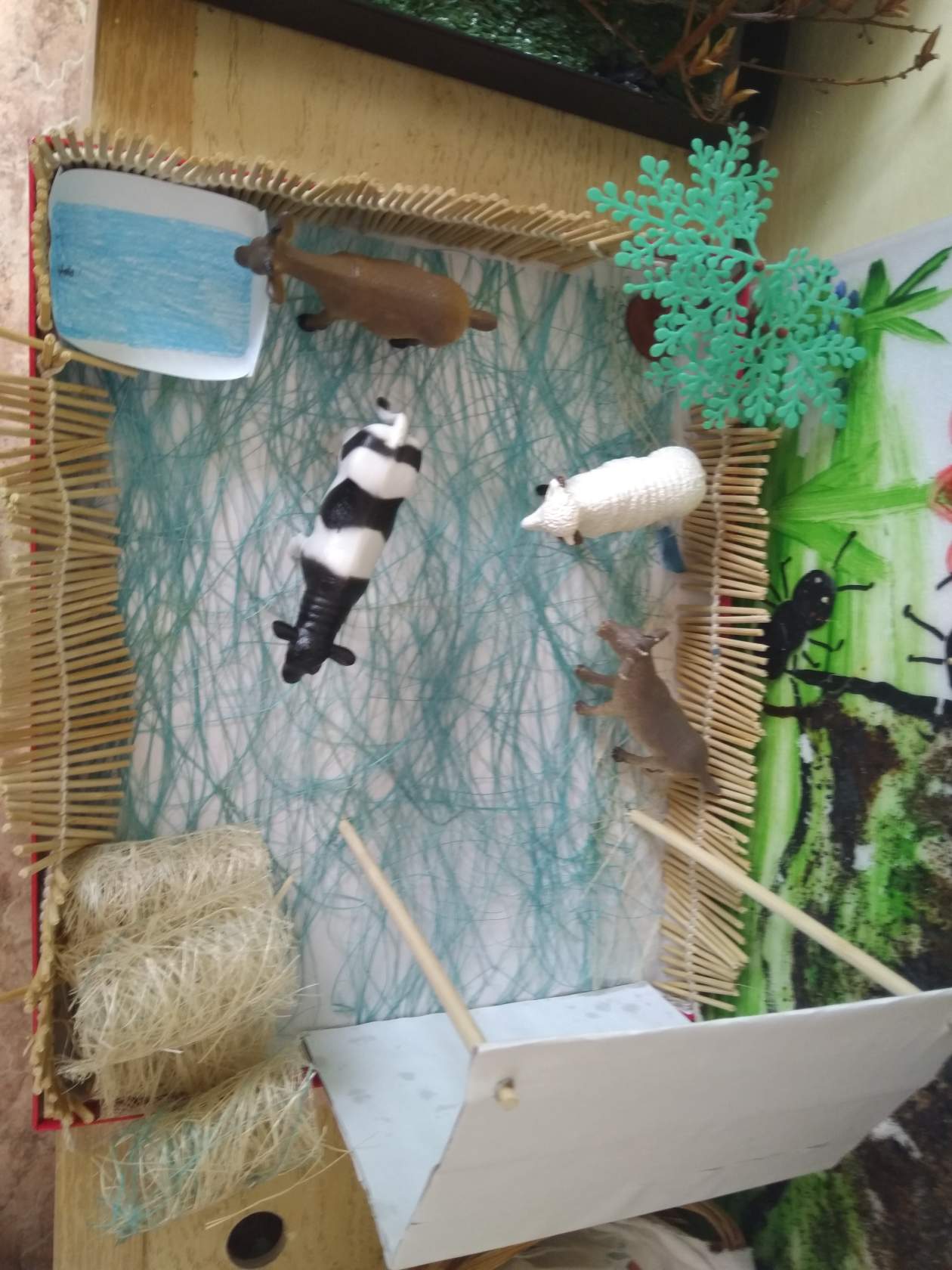 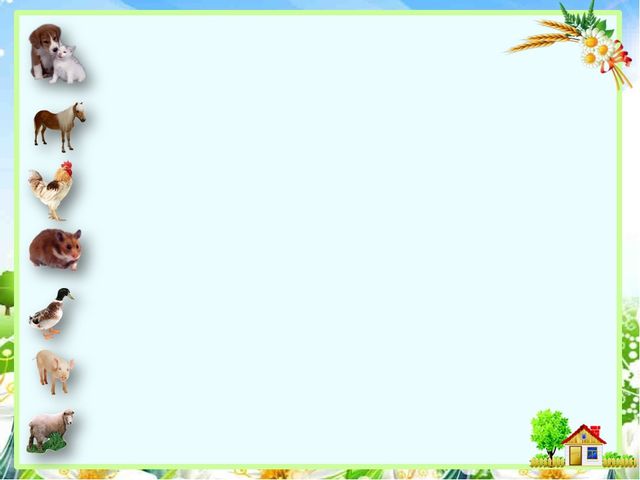 Макет
«Животные во дворе»
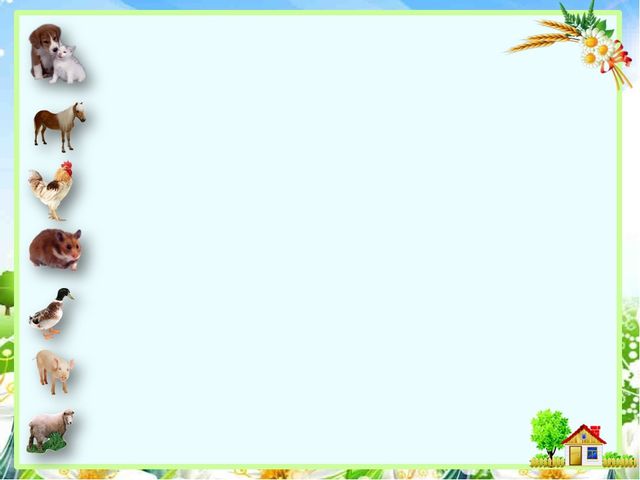 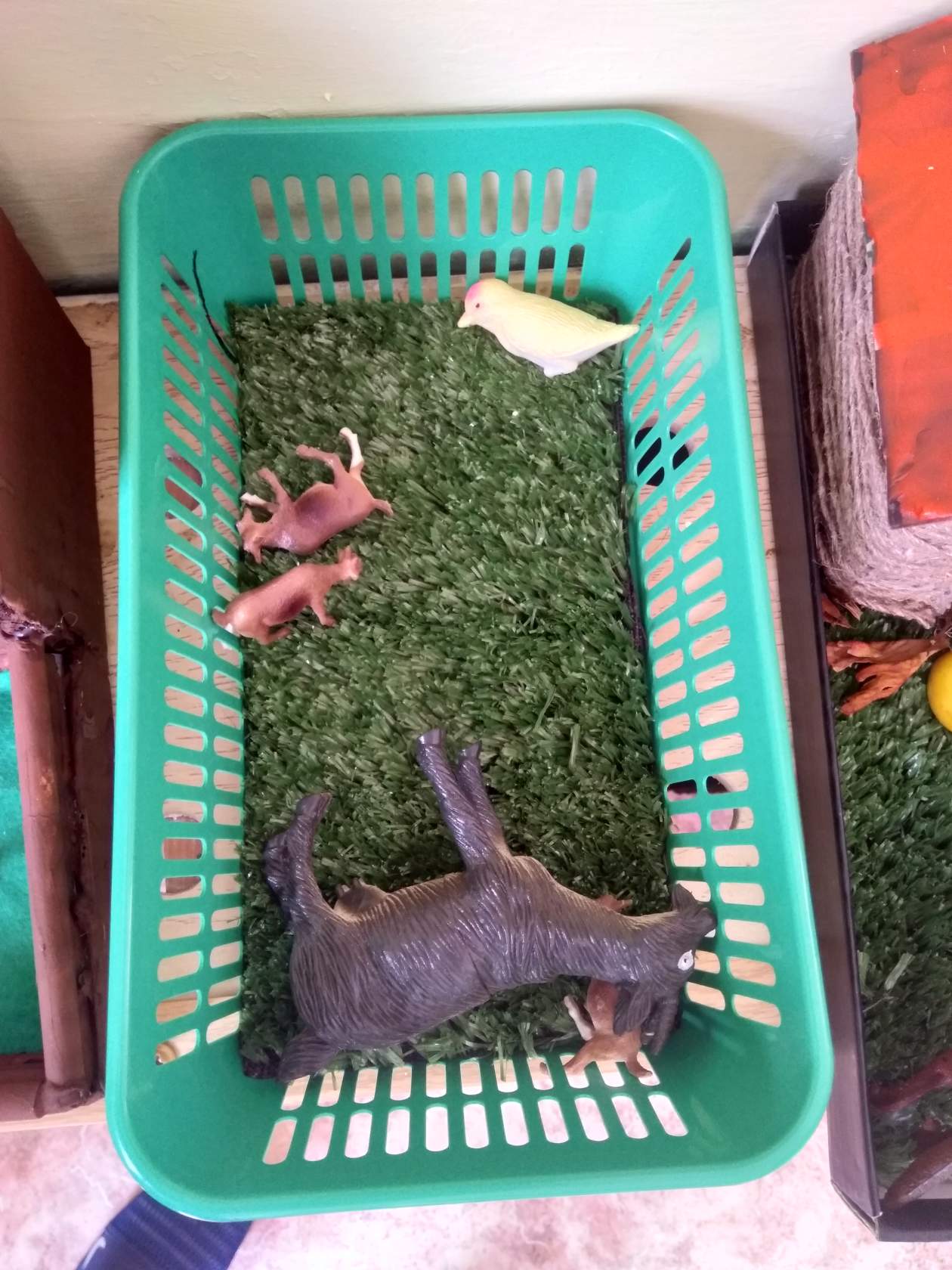 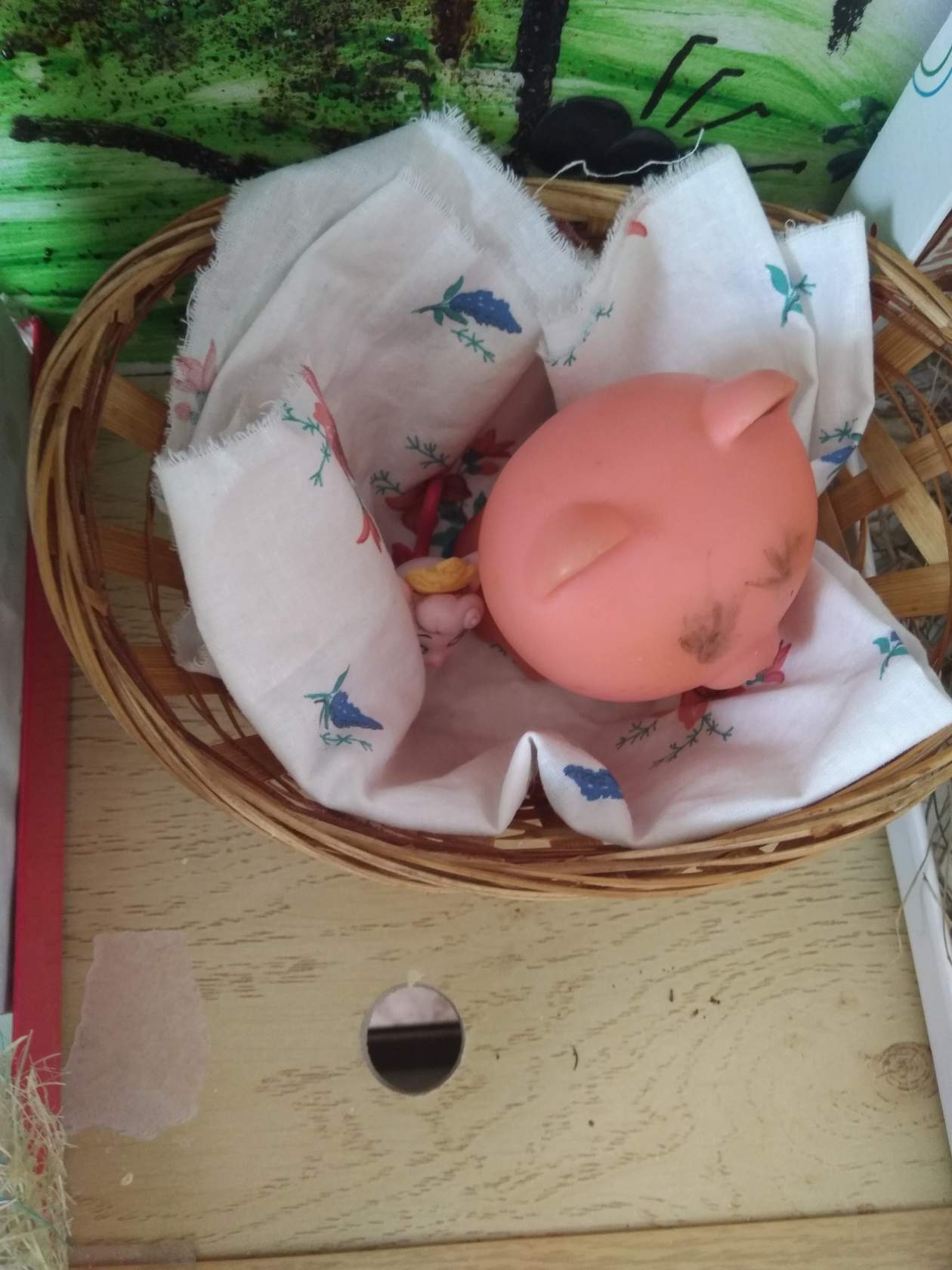 Макет 
«Кошка с котятами»
Макет
«Коза с козлятами»
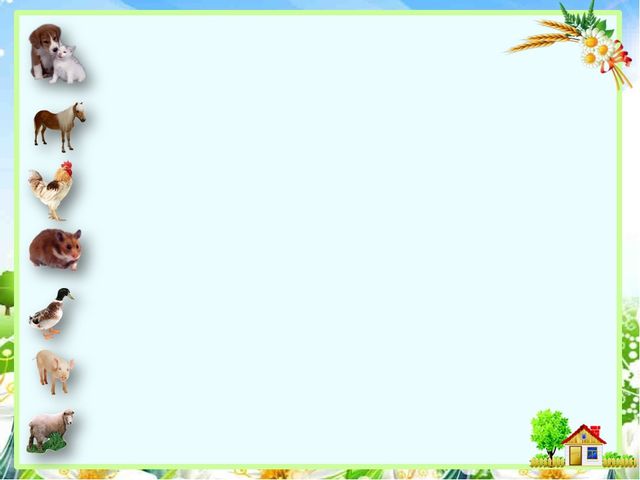 Спасибо за внимание